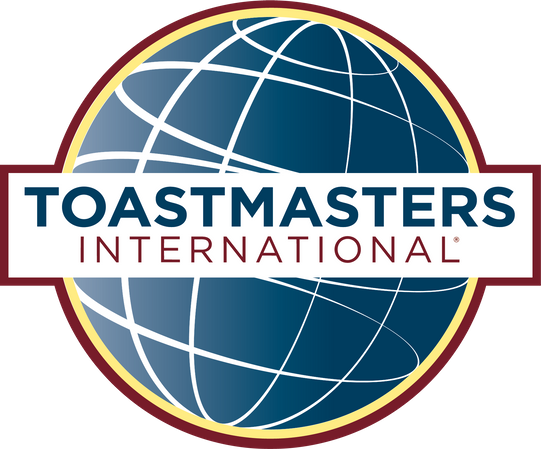 ATTRACTING AND RETAINING MEMBERS
#ChangeLives
Office of the Club Growth Director (2021-22) District 121, Toastmasters International Email - d121.cgdo@gmail.comWeb - www.d121toastmasters.org
www.d121toastmasters.org
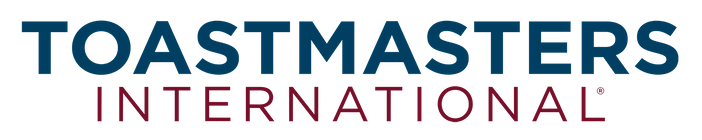 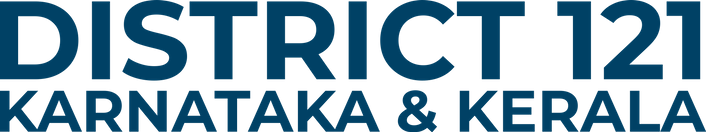 DID YOU KNOW?
[Speaker Notes: Global statistics - Up to 40% of members of the current members would leave this year. If we, as club officers, don’t take care of our members’ needs, it would be a challenge to retain them. 

30 is the new 20.  To build a strong and sustaining club it is always recommended to have close to 30 paid members. 

Research from TI shows that - More the number of members in the club, the better is the member experience in the club meeting.]
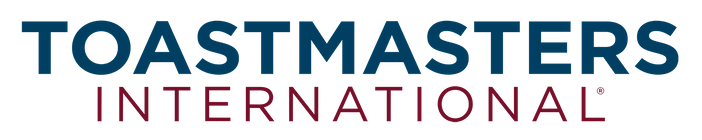 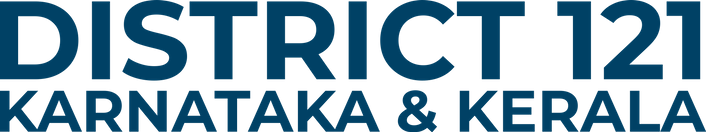 ATTRACT AND RETAIN MEMBERS
Building and maintaining club membership is important and challenging.

Having a healthy club membership of at least 30 ensures more ideas, participation , input and better learning for all.
[Speaker Notes: Mention about: 
If for any reason your club membership is dwindling, consider seeking help from the Office of Club Growth Director. Reach out to your Area Director and they will help you out with all the initiatives available.]
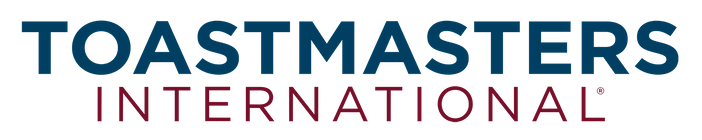 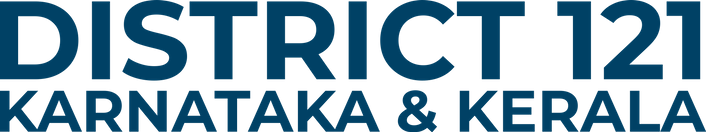 HOW? – Four Pillars
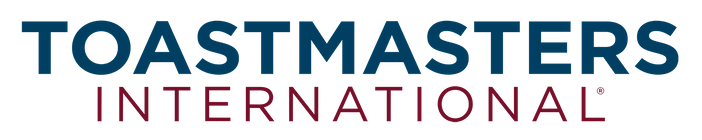 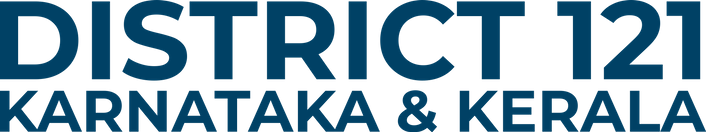 HOW? – Four Pillars
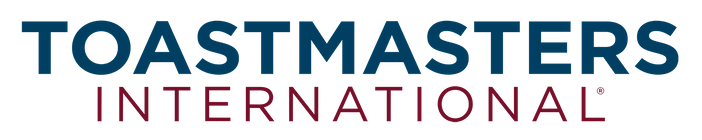 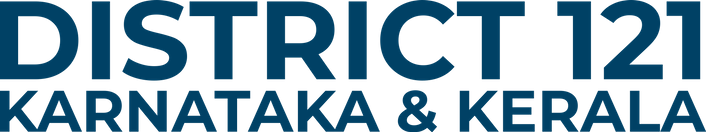 [Speaker Notes: CONDUCT A MEMBERSHIP DRIVE 
Clubs can be eligible for Membership Building initiatives 
Smedley Award (August 1 – September 30) 
Talk Up Toastmasters (February 1 – March 31) 
Beat the Clock (May 1 – June 30)

Conduct Open houses – All resources required to conduct are being made available on the D121 website.
Sample agenda, type of sessions, list speakers that you can invite, PR plan and PR materials, etc. 
Conduct Speechcraft 
This short, 6-8 week seminar-style program is a great way to attract new members. Potential members learn basic speaking and evaluating skills. You can reach out to the Office of CGD for more information regarding speechcraft. 


RECRUIT FROM ALL AVAILABLE SOURCES 
Hand out promotional materials at community organizations. 
Give short talks about Toastmasters at company seminars, Apartment Communities and Colleges on related subjects. 

Each member is a brand ambassador of TI – When you invite a guest and the guest joins, you can earn a “Individual Member Sponsor” credit. 
Sponsor 5 members, you will get a five member sponsor pin from TI. 
Sponsor 10 or more, you will get a ten member sponsor pin from TI. 


PUBLICIZE YOUR CLUB 
Distribute fliers with your club information to local businesses, and display posters in strategic locations. 
Send news releases announcing your club’s time and meeting location to local newspapers. For more ideas, go to www.toastmasters.org/membershipbuilding.]
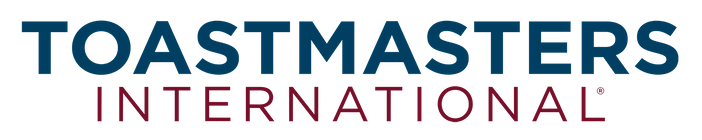 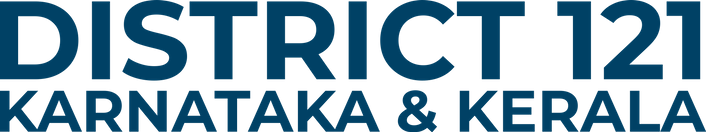 HOW? – Four Pillars
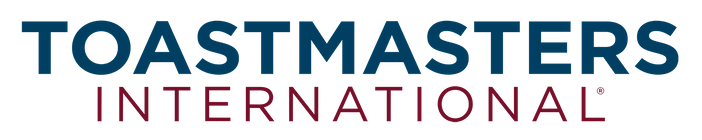 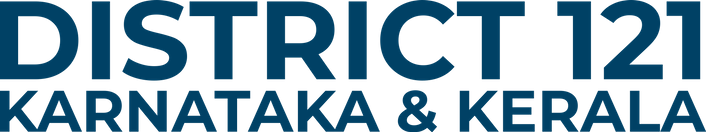 [Speaker Notes: PROVIDE USEFUL MATERIALS 
Brochures are perfect for guests. The Guest Packet (Item 387) contains brochures and additional items that are great for handing out to potential members. 
A copy of the Toastmaster magazine and Club Newsletters allow guests to see what Toastmasters has to offer. 

WELCOME GUESTS WARMLY 
Provide your guests with a name tag, have them sign the guest book and seat them next to someone friendly and knowledgeable. 
Present them with a ribbon or small memento to make them feel welcome.

MAKE SURE TO FOLLOW UP 
Send follow-up communication with details of membership benefits. You can share TI magazine articles frequently with your guests. These articles always talk about the benefits of Toastmasters. 
As we speak the CGD and the PRM offices are getting a plethora of resources uploaded on our D121 website that can be easily downloaded and shared.]
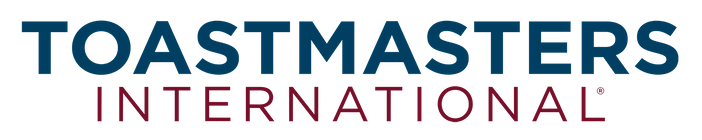 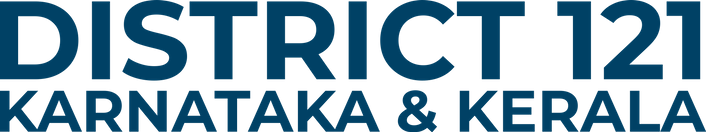 HOW? – Four Pillars
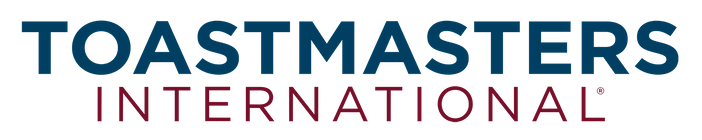 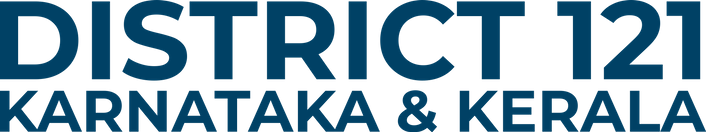 [Speaker Notes: New member Induction 
Ensure that every new member that joins the club is formally inducted by the VPM. Induction script is available on the D121 website. 

New member orientation 
All new members must be given an orientation of opportunities available as a Toastmasters member  
Pathways program and adoption – Reach out to PQD office to request for a speaker
DTM journey 
Meeting roles and their benefits
Club officer roles, district officer roles 
Opportunities available outside of the club – area  / division / district events and initiatives 

Good news – CGD Office is planning a quarterly new member orientation for all new members across the district. We’d invite the best speakers to share every information important for our new members. 


Mentor program
Pathways mentor program – Complete L2 and start Pathways mentor program. Separate learning module to help you understand the nuances of mentoring another member. After you complete the module, you will receive a certificate as a Pathways mentor. PQD office also has a re
Mentor pool from PQD office – Our PQD office is creating a pool of mentors for short term mentoring to support out clubs. The details will be made available on the D121 website.]
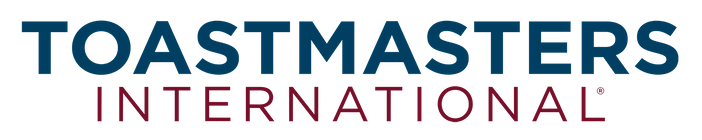 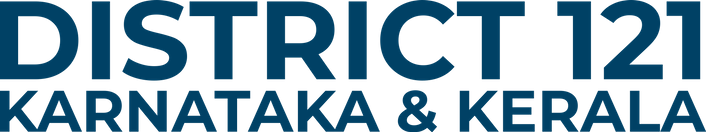 HOW? – Four Pillars
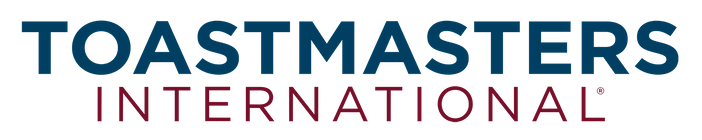 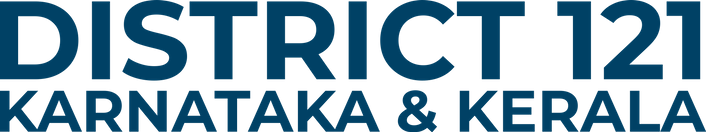 [Speaker Notes: EVALUATE THEIR INTEREST 
Find out a member’s needs and goals to ensure they reach their objectives. The Member Interest Survey (Item 403) is a useful tool to accomplish this. 
Base the focus of your club’s educational program on the results of your research. Understand the enthusiasm level of the member and engage them with different opportunities (Incl.Meeting Roles) and recognition.

ANALYZE REASONS FOR MISSED MEETINGS 
Are members missing meetings because of the time or location? Consider changing it if the other members agree. 
Are meetings too long? A shorter program might be more effective. 
Are members not given the opportunity to participate as much as they’d like? Try a rotation method so that everyone gets a chance to fulfill all the roles. 

NURTURE POTENTIAL NON-RENEWALS 
Has a member reached his or her original goal? Suggest a new goal, host a special meetings or try different projects in electives. 
Are members “burned out” on fulfilling too many meeting roles? Lighten their load as needed.]
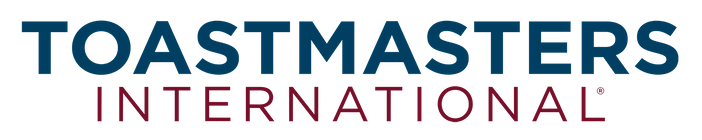 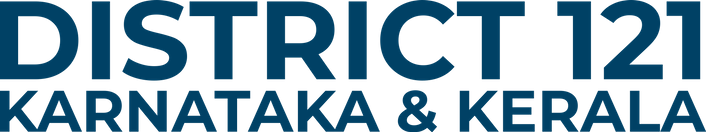 [Speaker Notes: Start Achieving Now! 
Plan your club’s year using the Distinguished Club Program and Club Success Plan (Item 1111).
If the club membership is 12 or below, you can get the support from a Club Coach. Camaraderie – CGO office has come up with several initiatives such as Club Adoption Program, Club Collaboration Program that you can take up to create a healthy club environment and learn from established and successful  clubs from across the district  
Club Incubation Program allows to focus on specific needs for a short term (about 6 weeks) that can help improve the quality of your club meetings.

Reach out to your AD for more information on these. 
More details is also being made available on D121 website. 


KEEP TRACK OF ACHIEVEMENTS 
Keep track of your member’s educational achievements using the applicable wall chart. The Wall Chart Set (Item 306) is ideal for this purpose.


KEEP YOUR CLUB AND ITS MEMBERS INFORMED 
On a monthly basis, review the achieved and remaining goals with your club. 
Reward members as goals are achieved.

Toastmaster of the month / Toastmaster of the term recognitions could be a fantastic motivator for our members. 


BEYOND THE CLUB 
Participation in speech contests. TI’s speech contests can create a huge enthusiasm and build a healthy competitive environment within the club.]
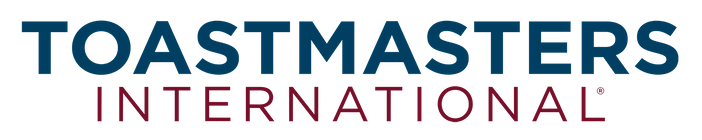 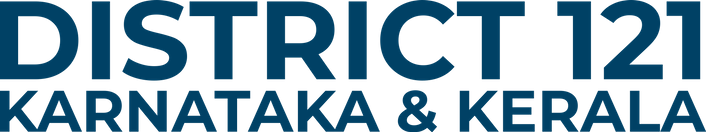 #ChangeLives
Office of the Club Growth Director (2021-2022)
District 121, Toastmasters International
d121.cgdo@gmail.com
www.d121toastmasters.org